Aviturismo   
em Porto Said 

Fomento a pequenos negócios de apoio ao turismo de observação de aves

Outubro a dezembro 2022
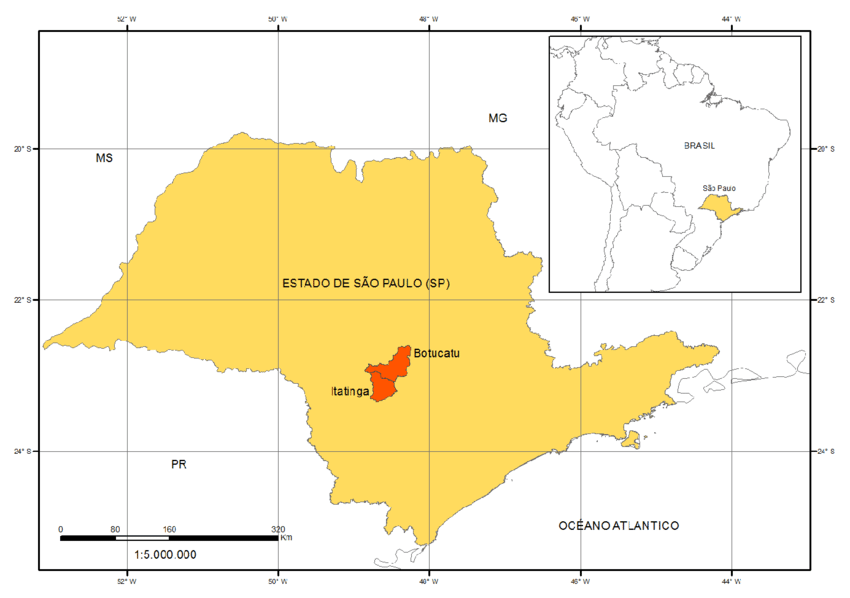 Botucatu no Estado de São Paulo
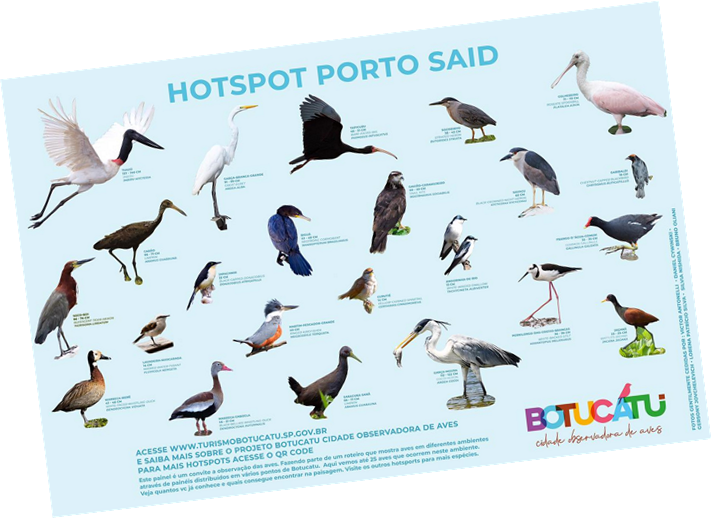 Próximo às margens do Rio Tiete, o bairro de Porto Said é um dos Hotspots para observação de aves de Botucatu
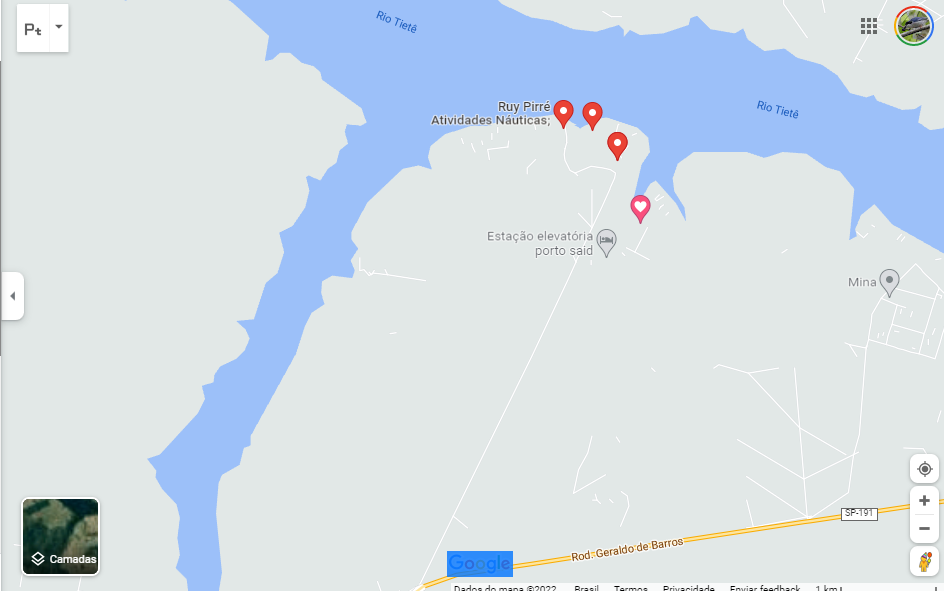 A Comunidade
de Pescadores de Porto Said formou-se a cerca de 20 anos –

Nos meses do verão , ocorre suspensão da pesca para garantir reposição dos peixes – defeso

Outras alternativas como fonte de renda são importantes
Comunidade
de Pescadores
Objetivos gerais do projeto : 
- Despertar o olhar da comunidade de pescadores para a oportunidade, do turismo de observação de aves na região 
- Criar de rede de apoio local para a pratica do Aviturismo de forma a explorar todo potencial local
- Promover a conservação do ambiente: observação de aves como aliada na conservação. 
- Desenvolver opções para sustentabilidade econômica das famílias, especialmente durante o defeso
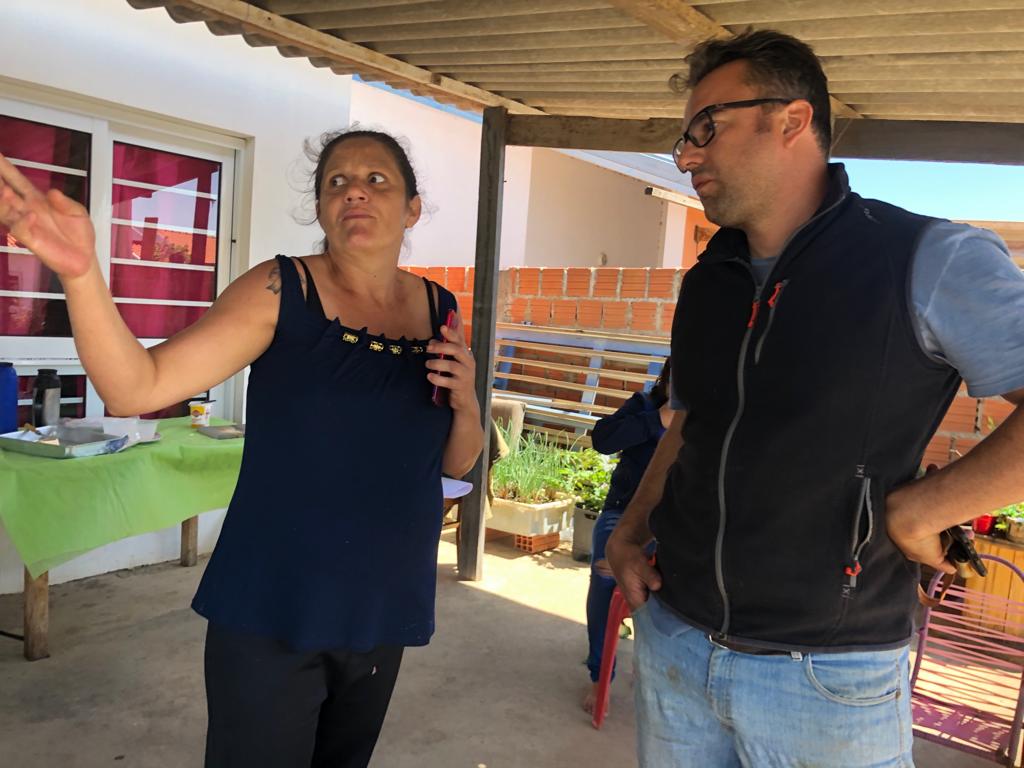 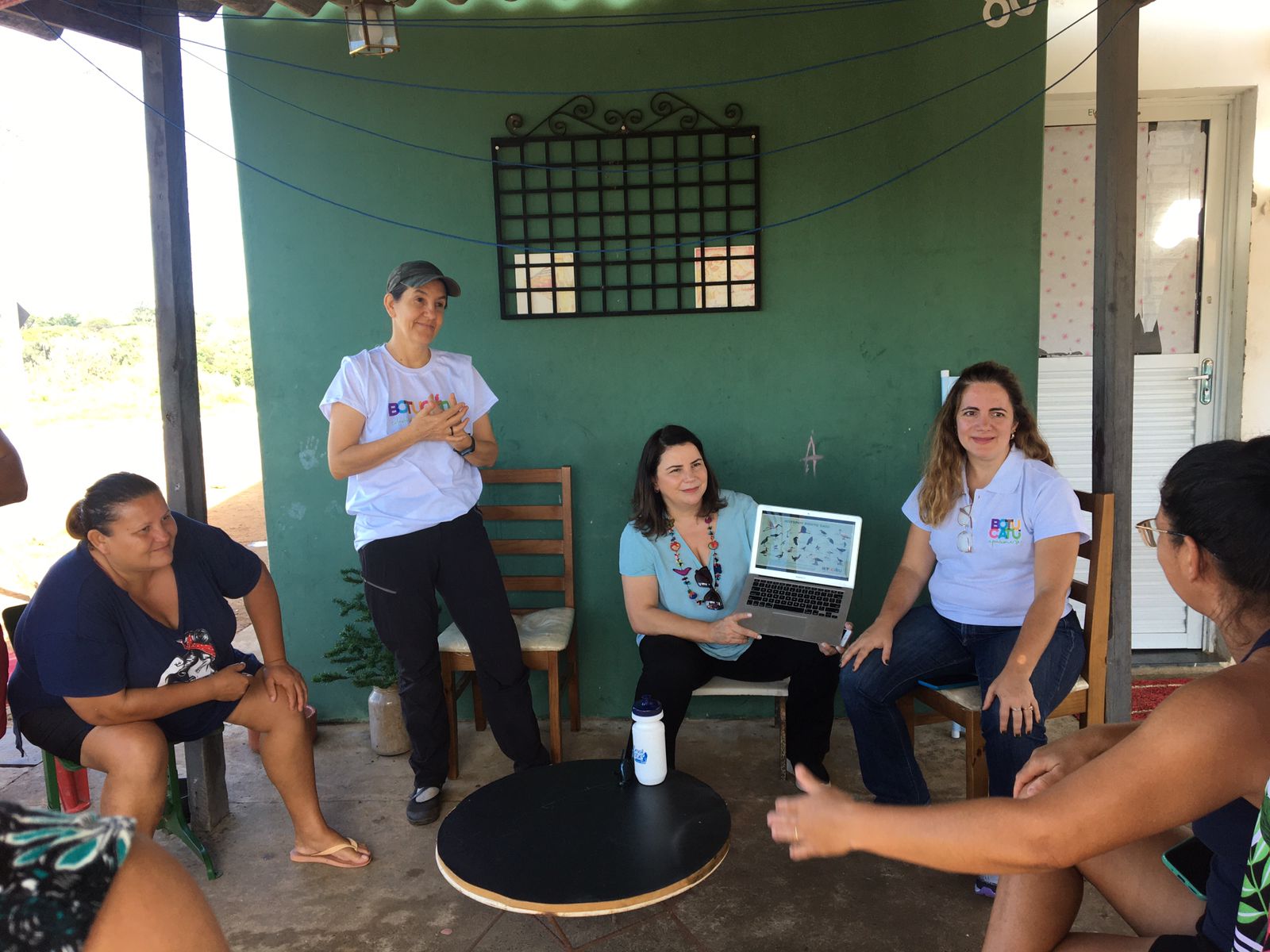 Inicio: outubro de 2022
Contando com presença e apoio da Secretária de Turismo e Secretário do Verde e Agricultura do município
Primeiros passos : Diagnóstico e apresentação do projeto e convite aos moradores locais
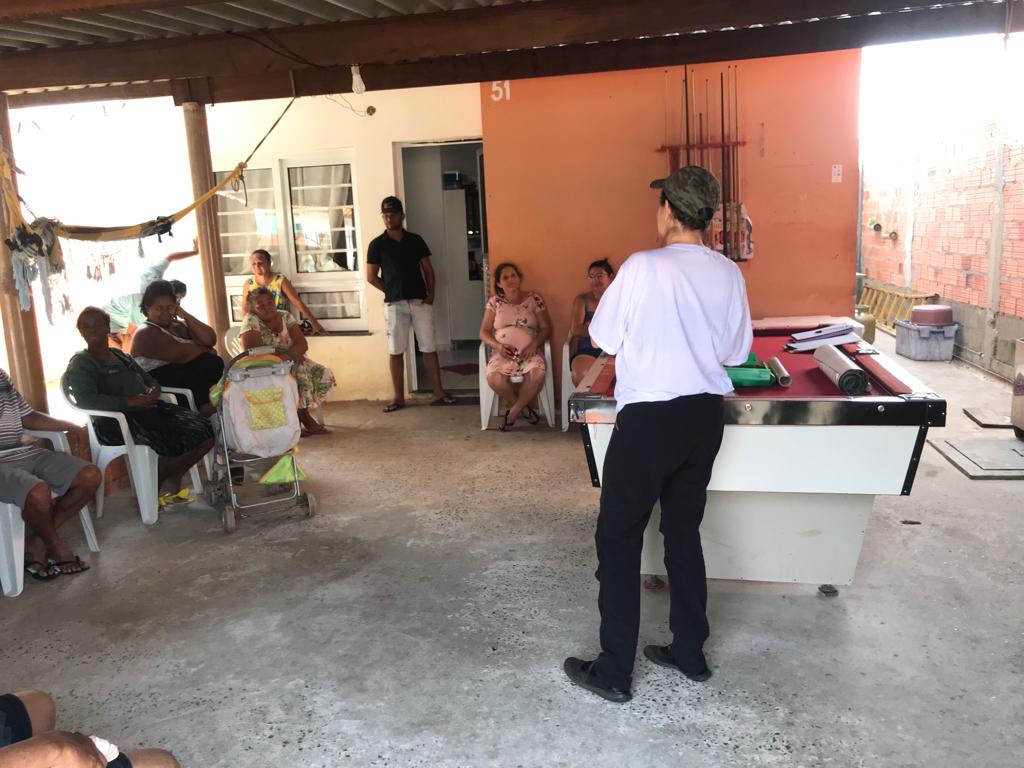 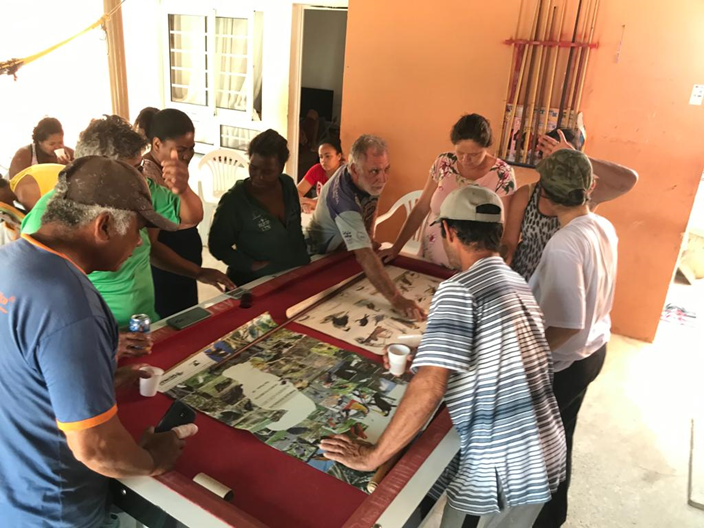 Oficina de identificação e alinhamento com moradores locais
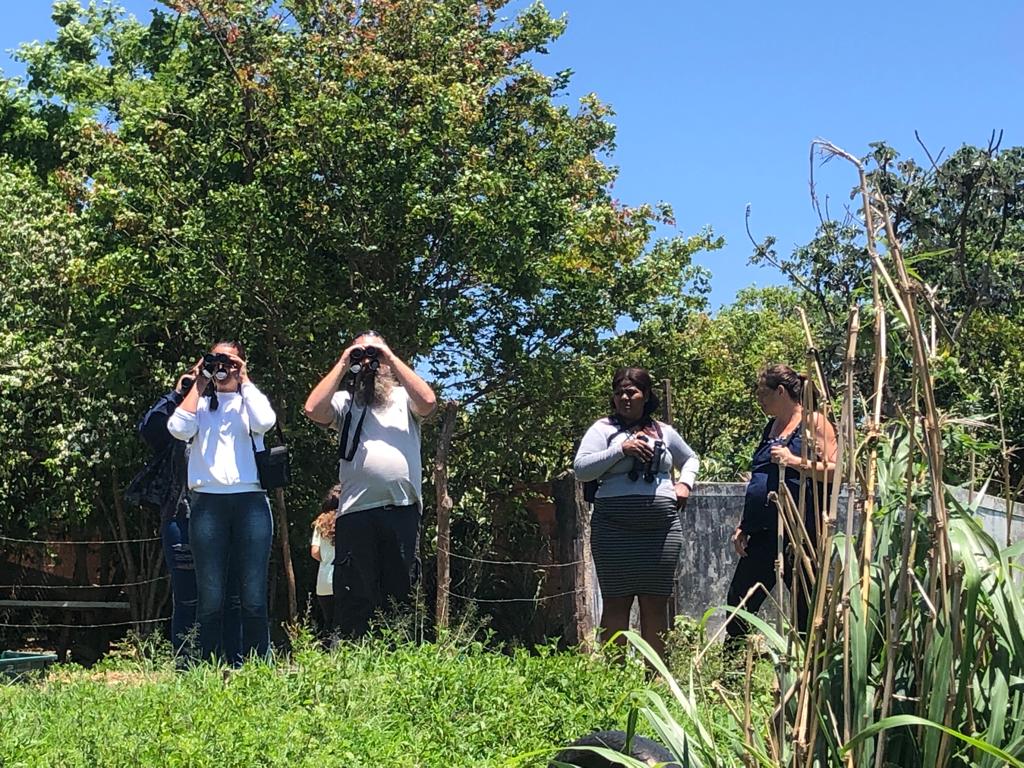 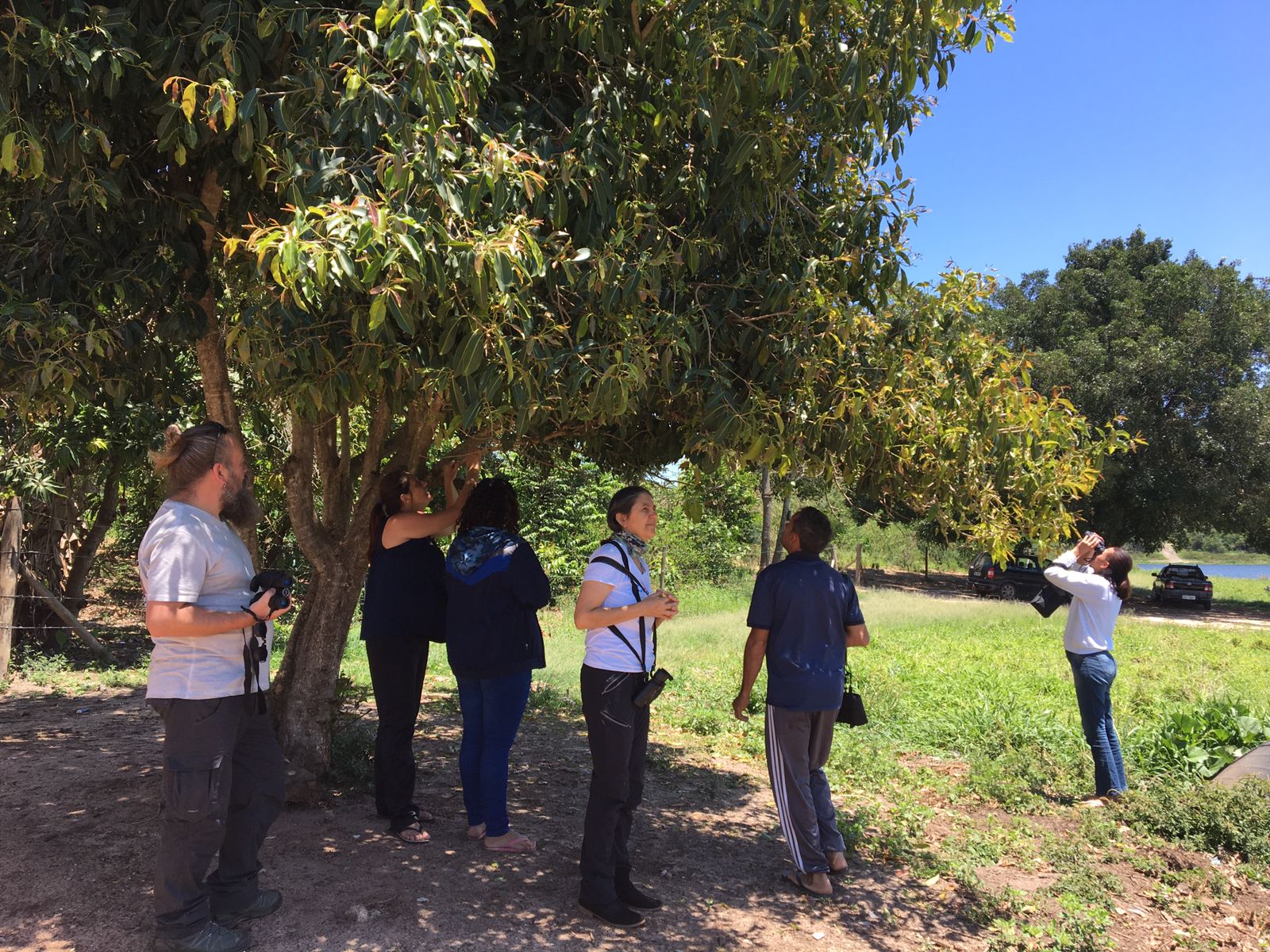 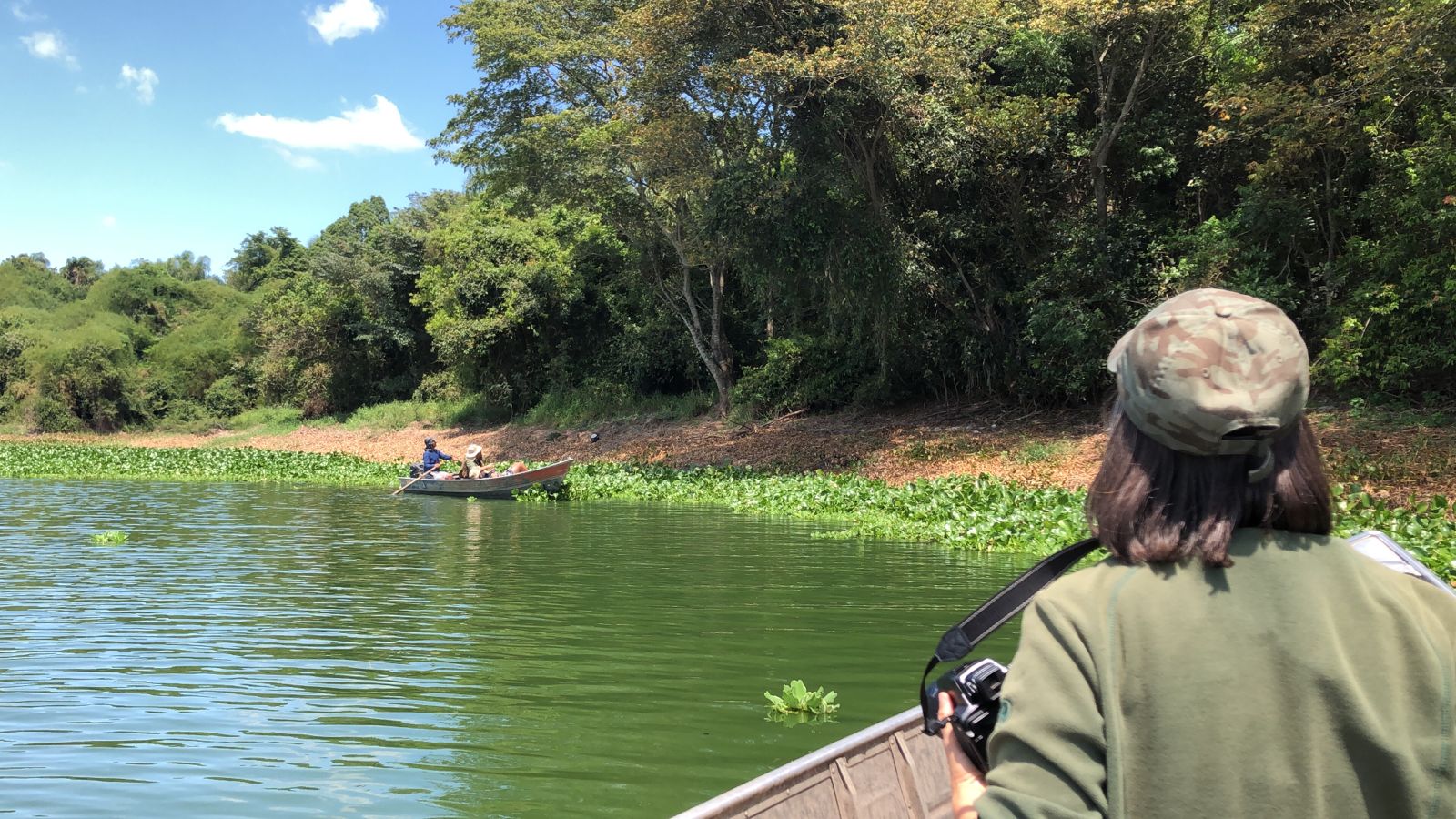 Formando guias-condutores : Mapeando roteiros e espécies com a comunidade ...
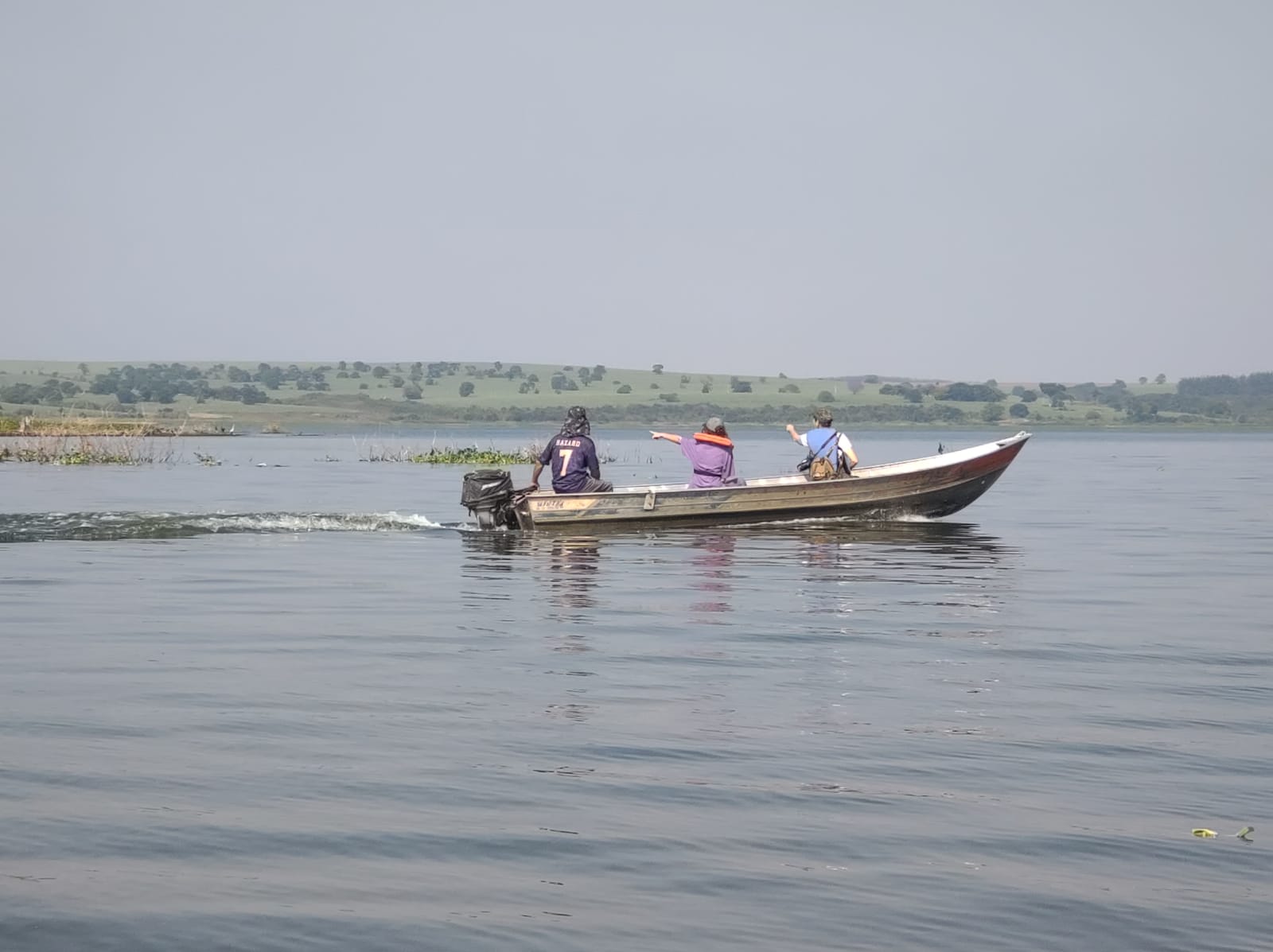 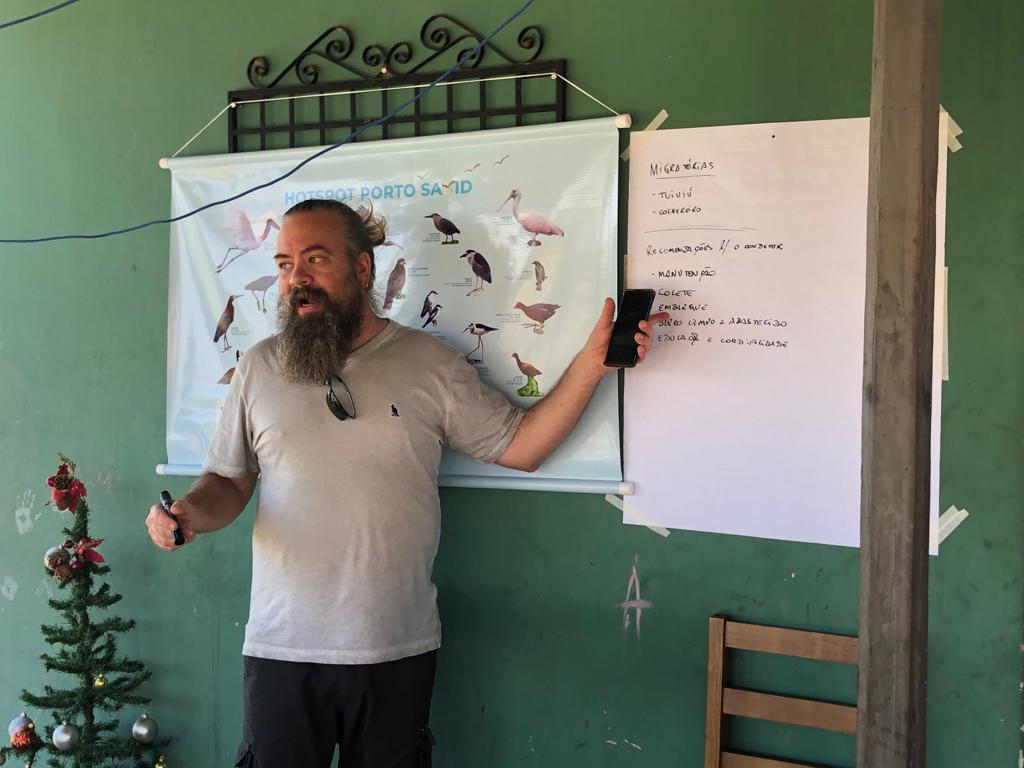 Identificando talentos e negócios em potencial : artesanato e culinária local
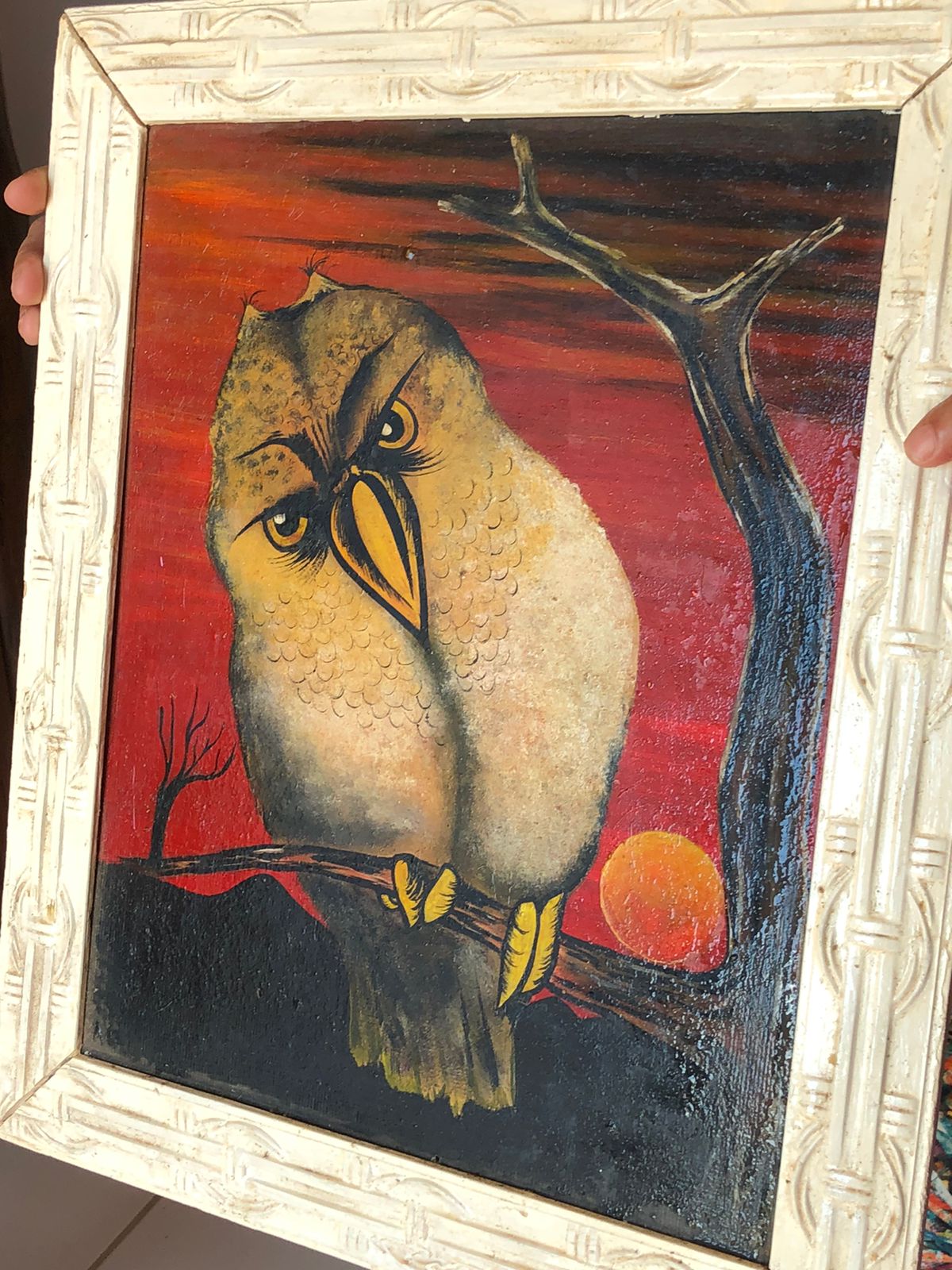 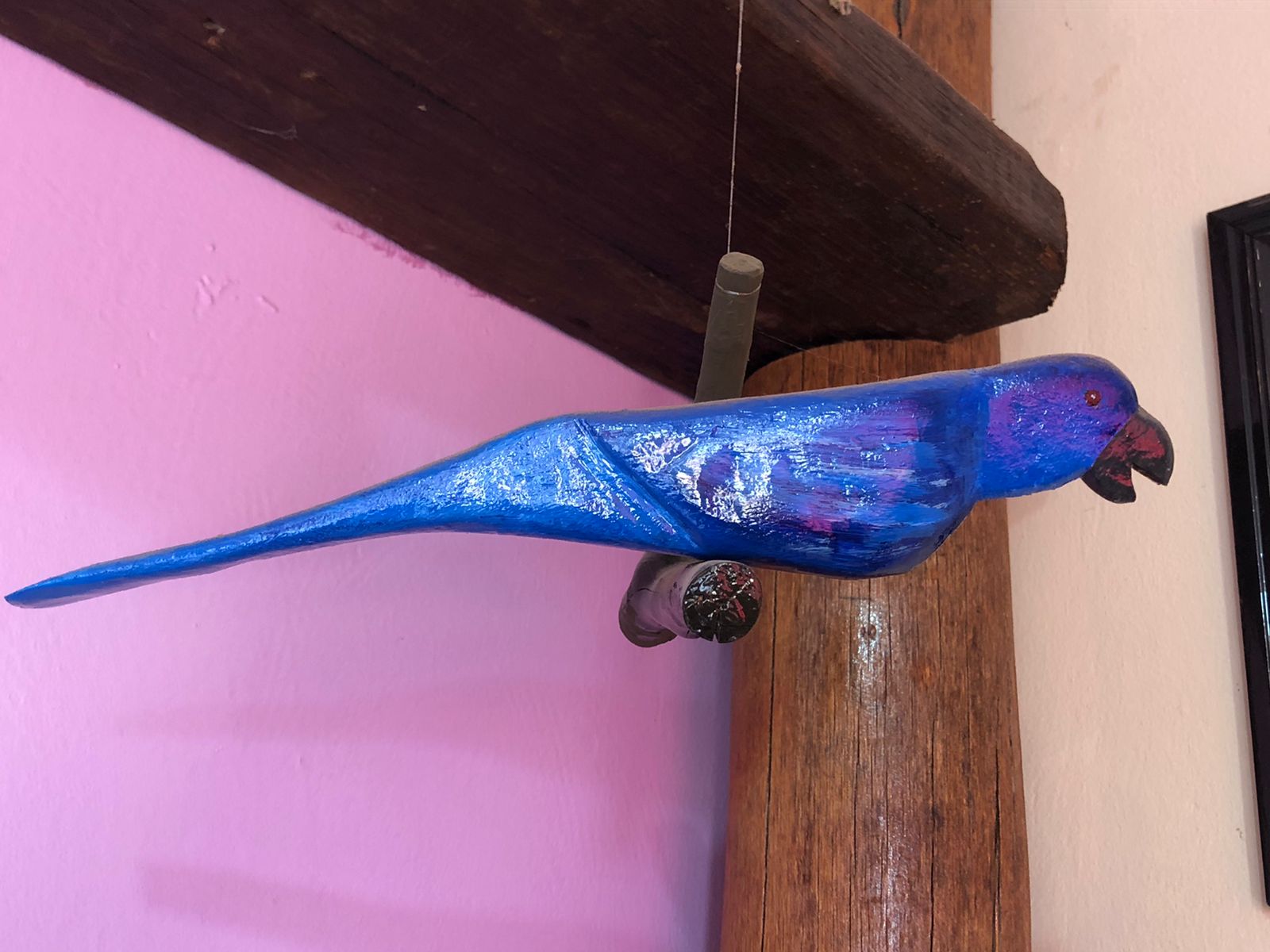 PAISAGENS , AVES E  PESCADORES DE 
PORTO SAID
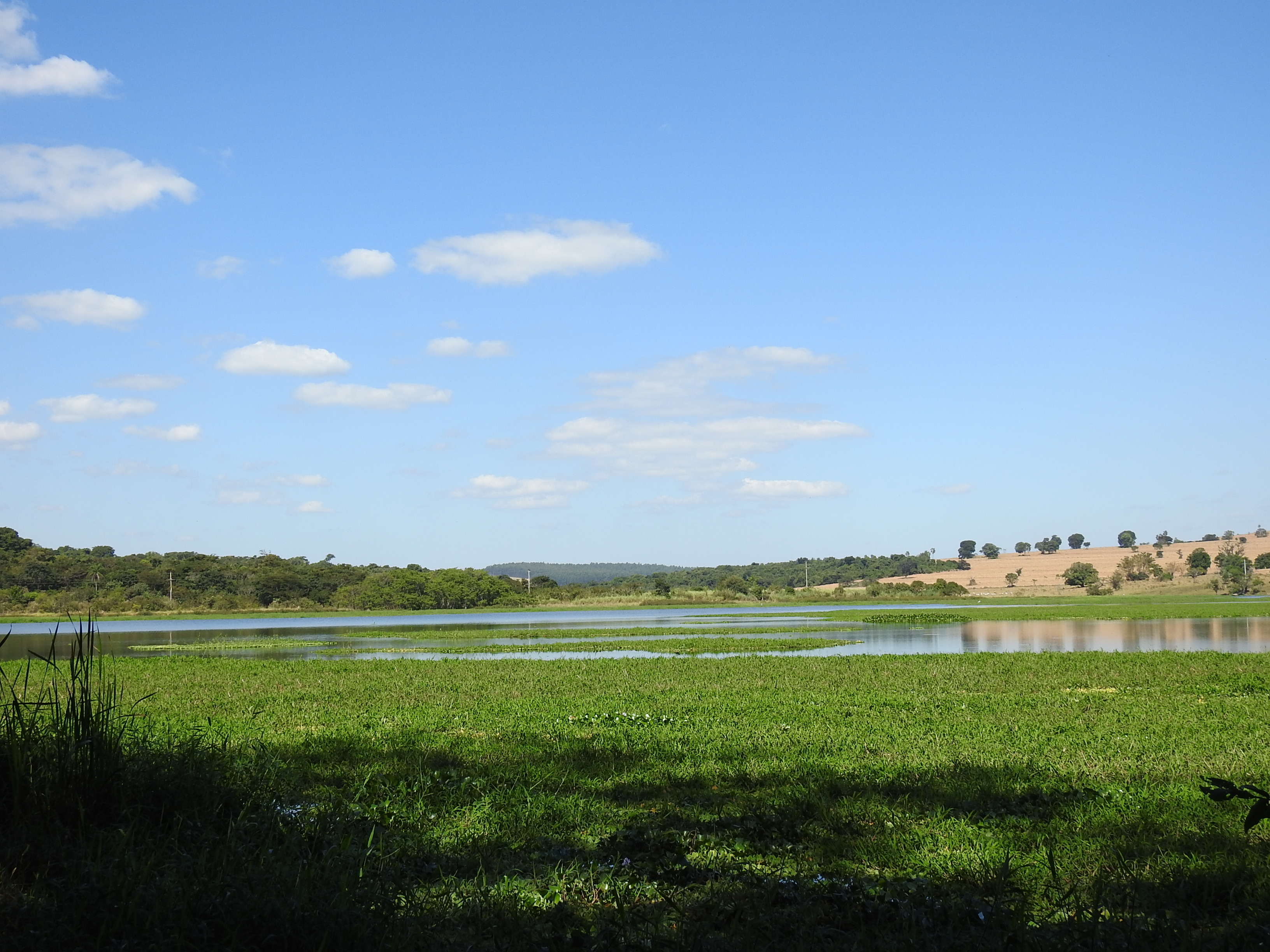 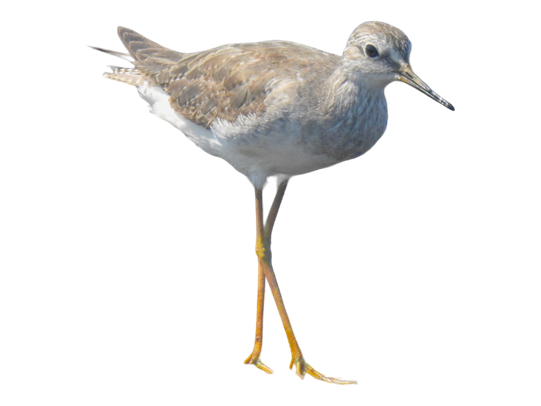 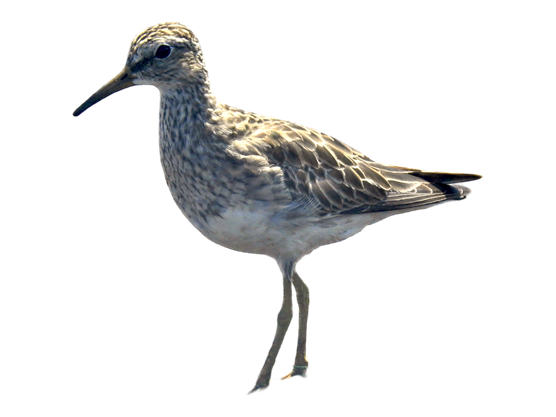 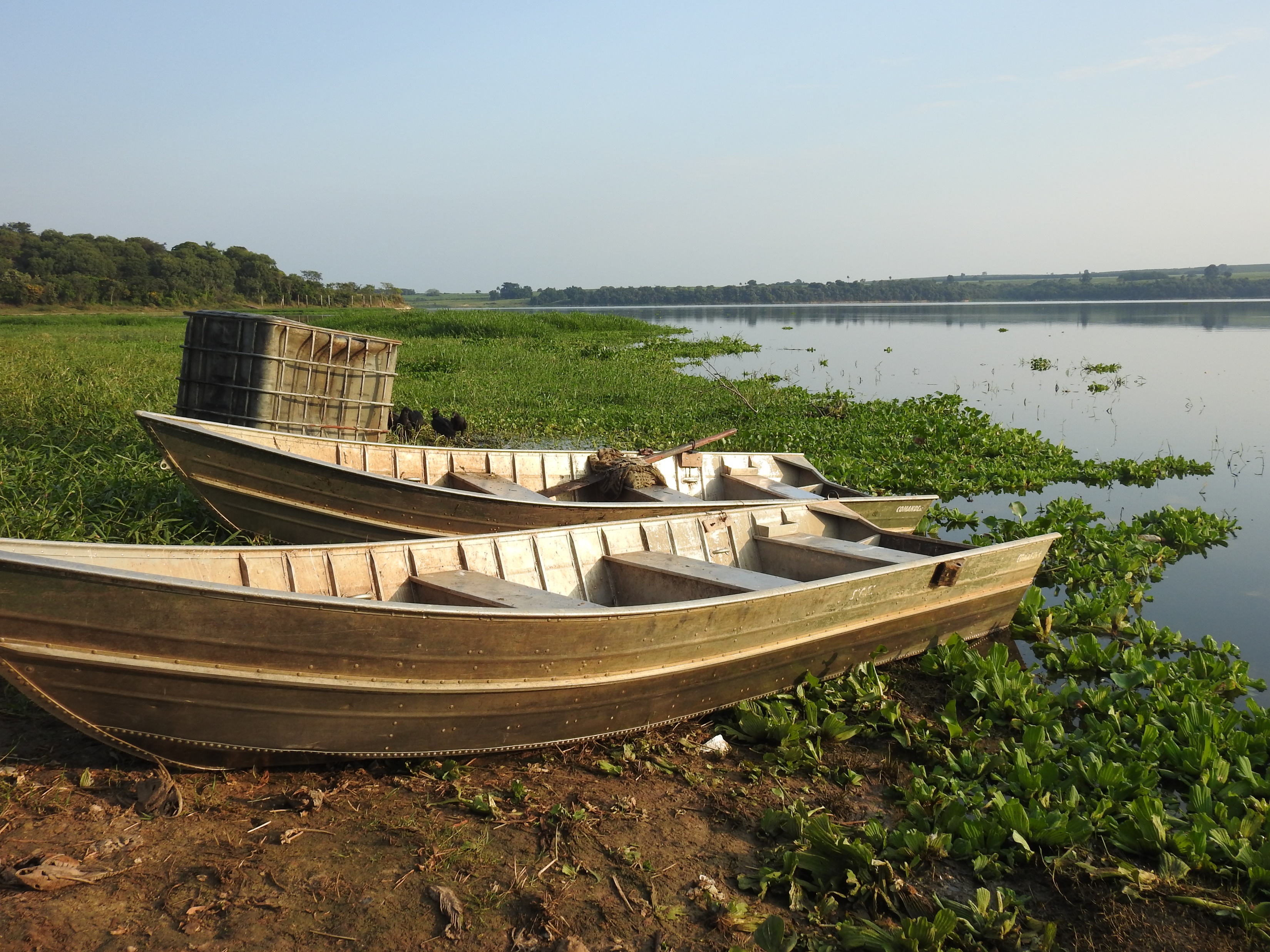 A Vida à beira d’água
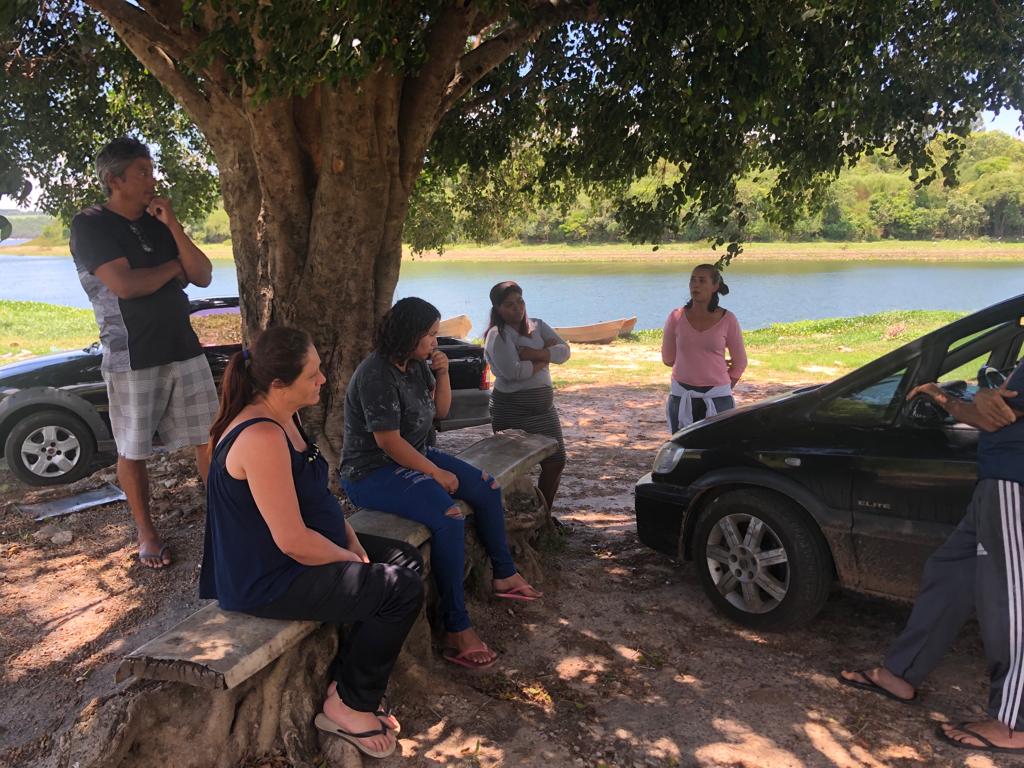 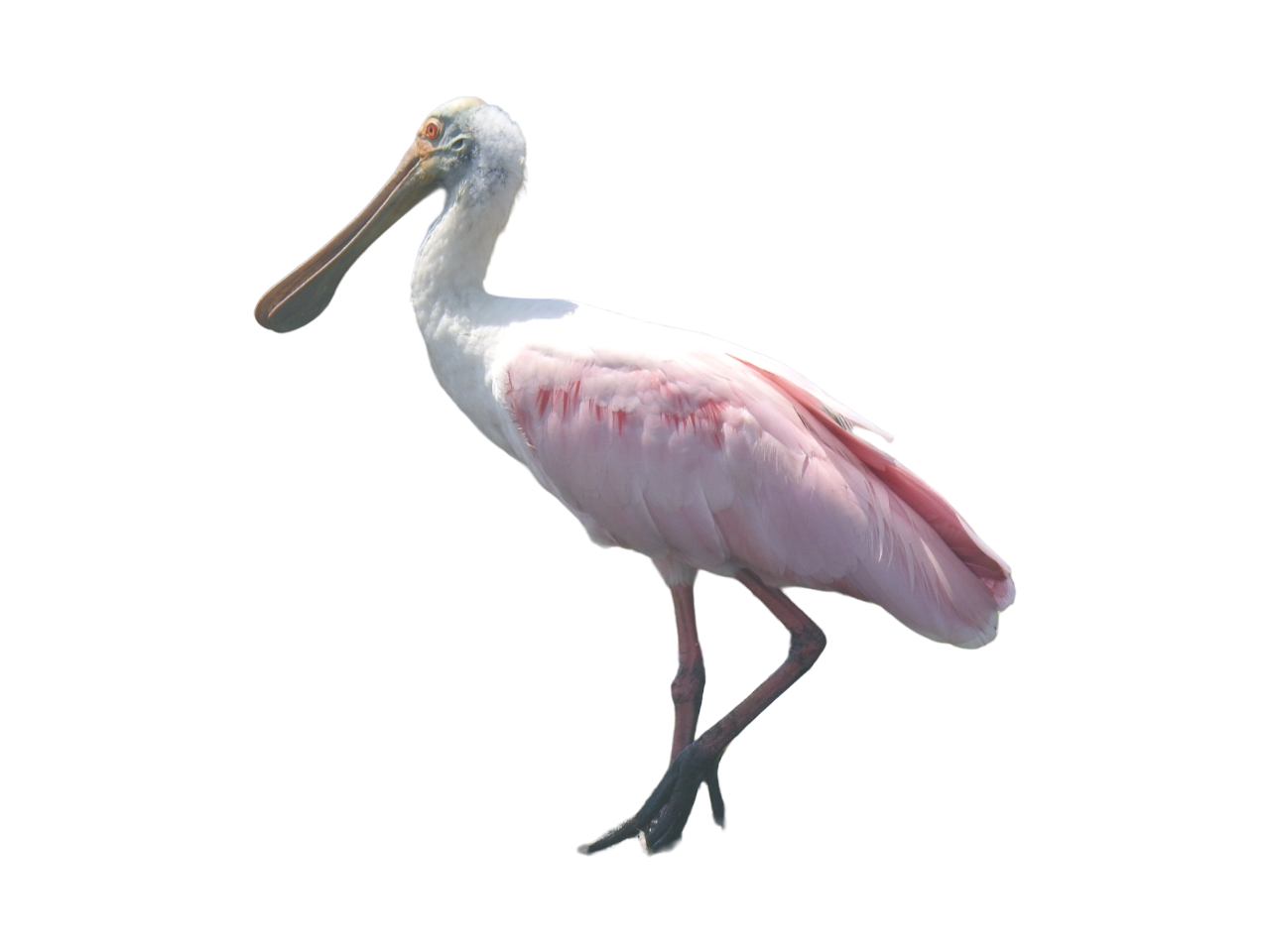 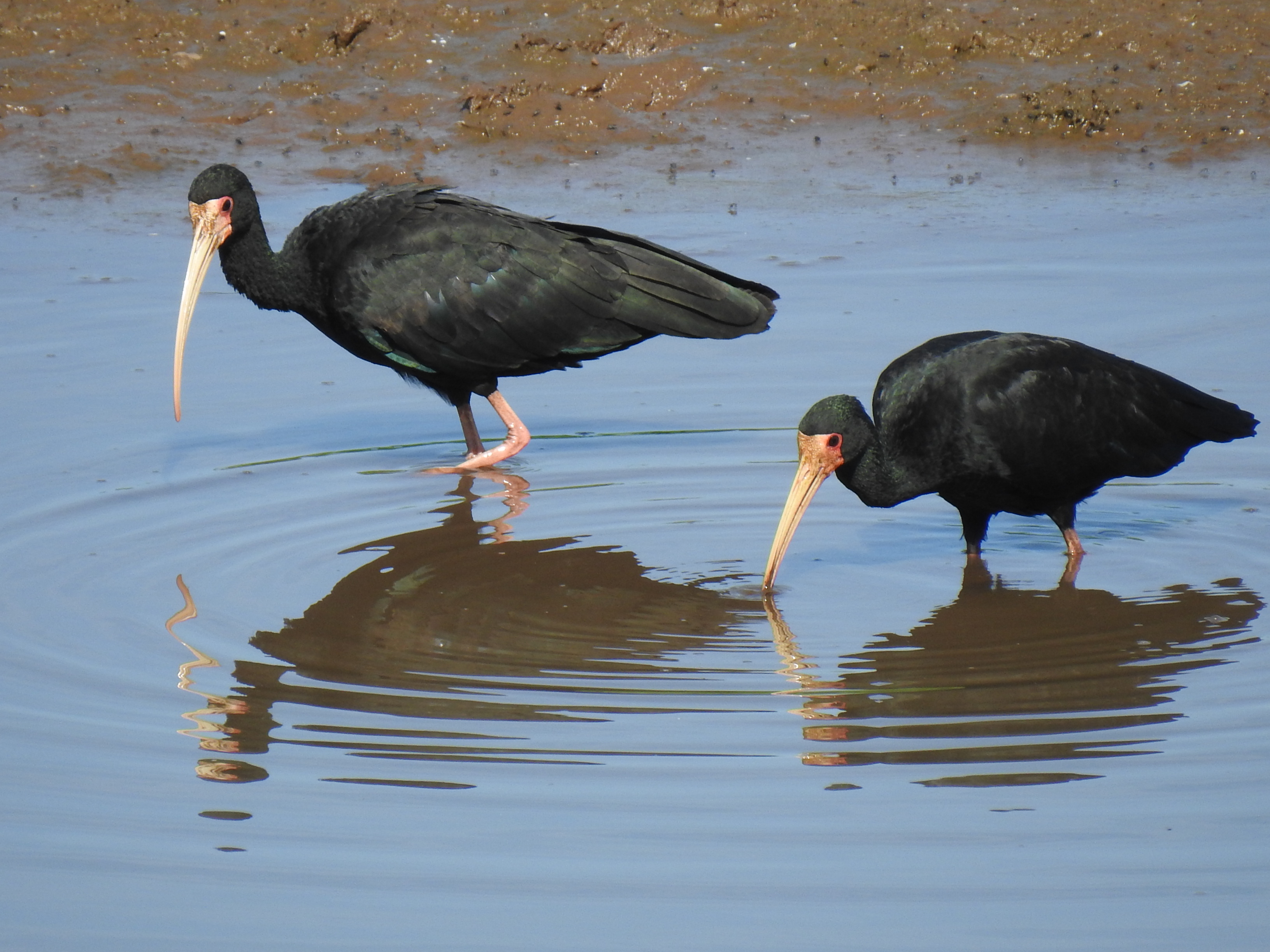 Tapicurus
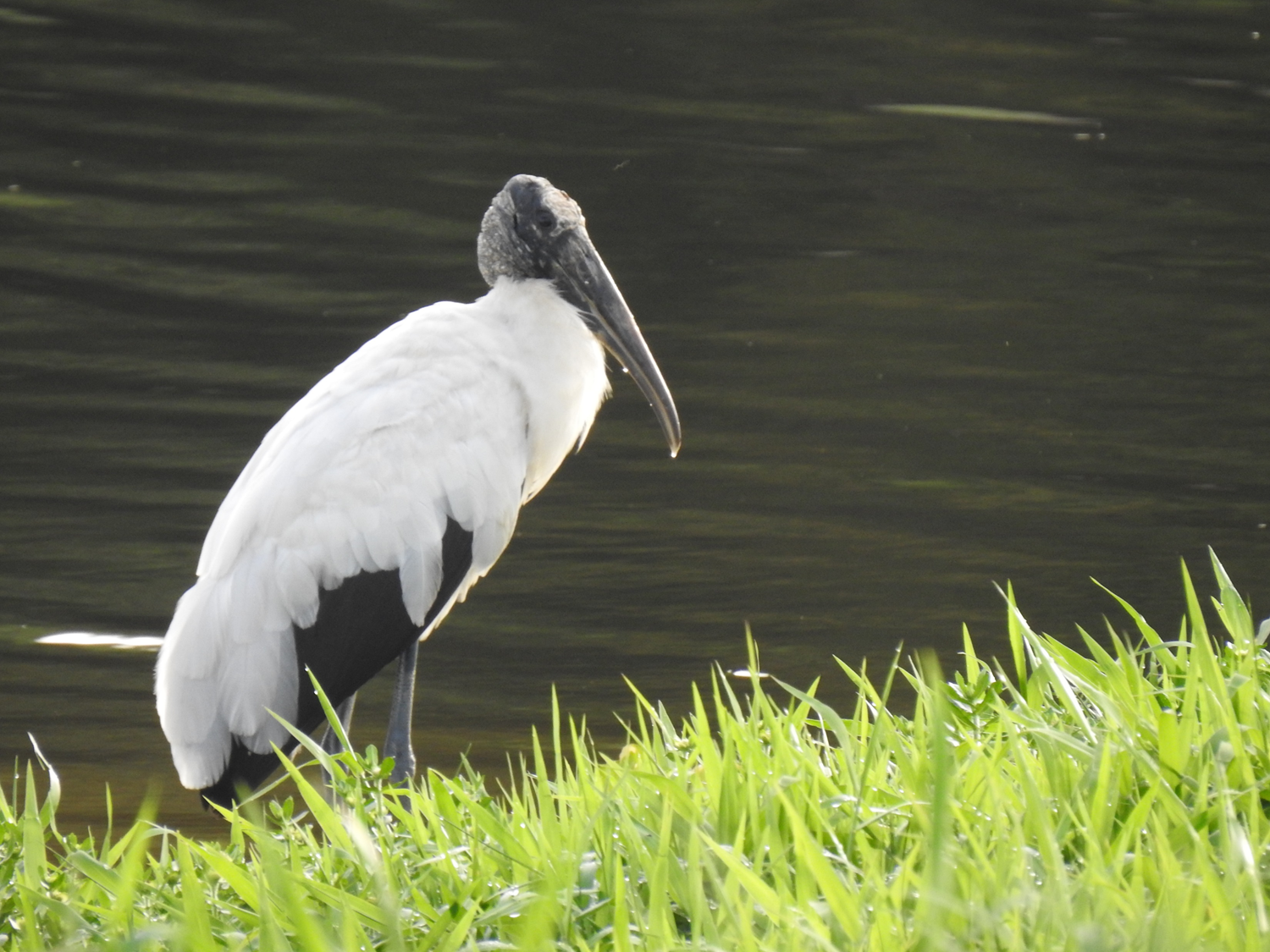 Cabeça-seca
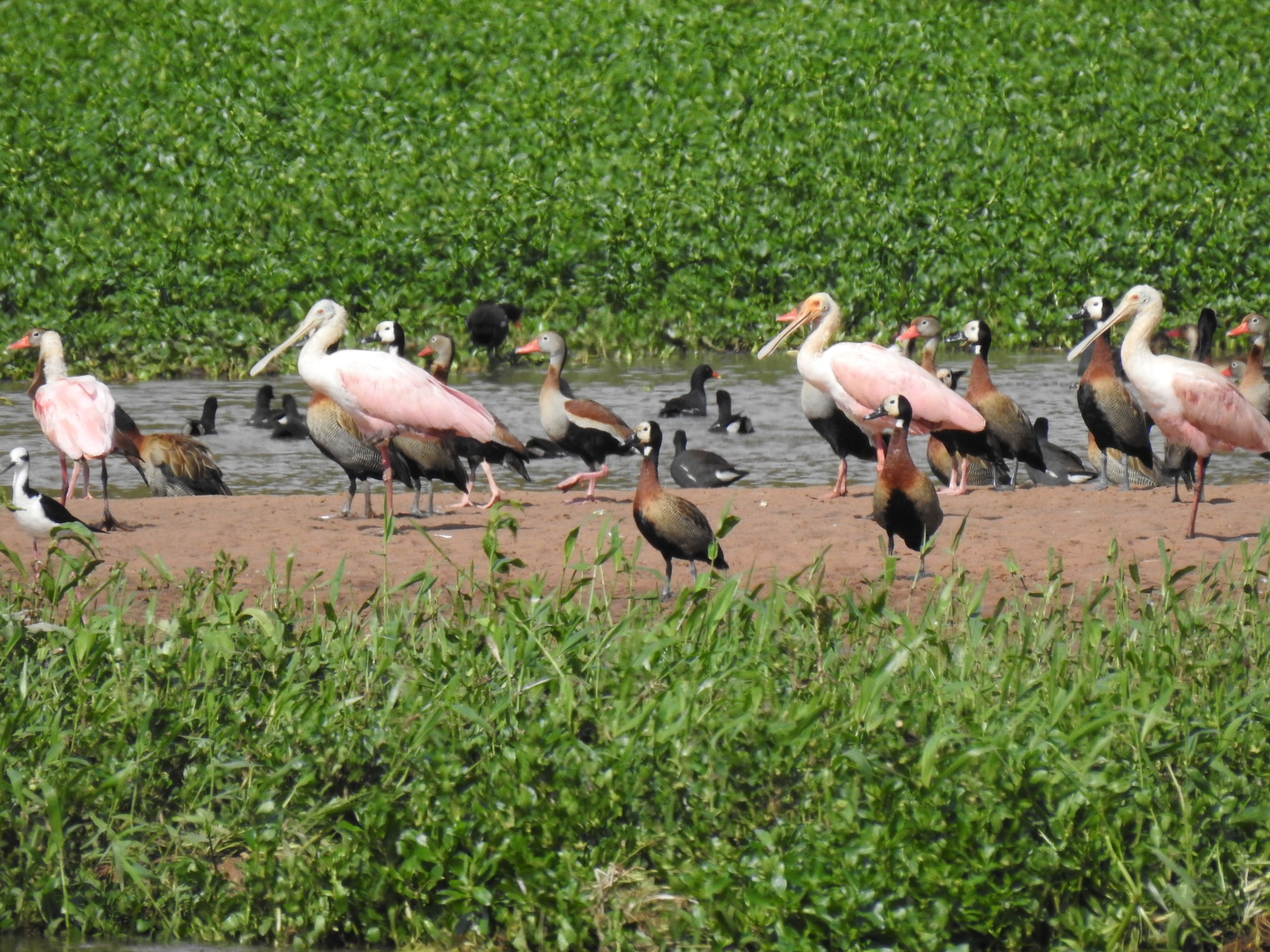 Diversidade e abundancia
Resultados:

Realização de curso de capacitação abordando : identificação de espécies de aves e alinhamento de nomes, identificação de definição de roteiro formação de preços dos produtos  

Vivencias ´praticas de atendimento ao aviturista (Turista observador de aves ou “Birdwatcher”

Desenvolvimento e impressão de cartilha com conteúdo do curso

Desenvolvimento de catálogo de aves mais frequentes  (para uso dos guias e como estímulo ao turista);

Abertura de comunicação com guias turísticos com atuação no segmento Ecoturismo e com guias de Birdwatching
Mapeando demandas:

-Continuidade desse projeto em 2023

-Coletes salva vidas em quantidade suficiente (20)
 
-Legalização da habilitação para pilotagem de embarcações

-Algumas adequações do espaço para receber o turista

-Produção de Material de divulgação e marketing
ECOASTRO - treinamento e desenvolvimento profissional  

Secretaria Adjunta de Turismo de Botucatu - SP


Coordenação : Gersony Jovchelevich
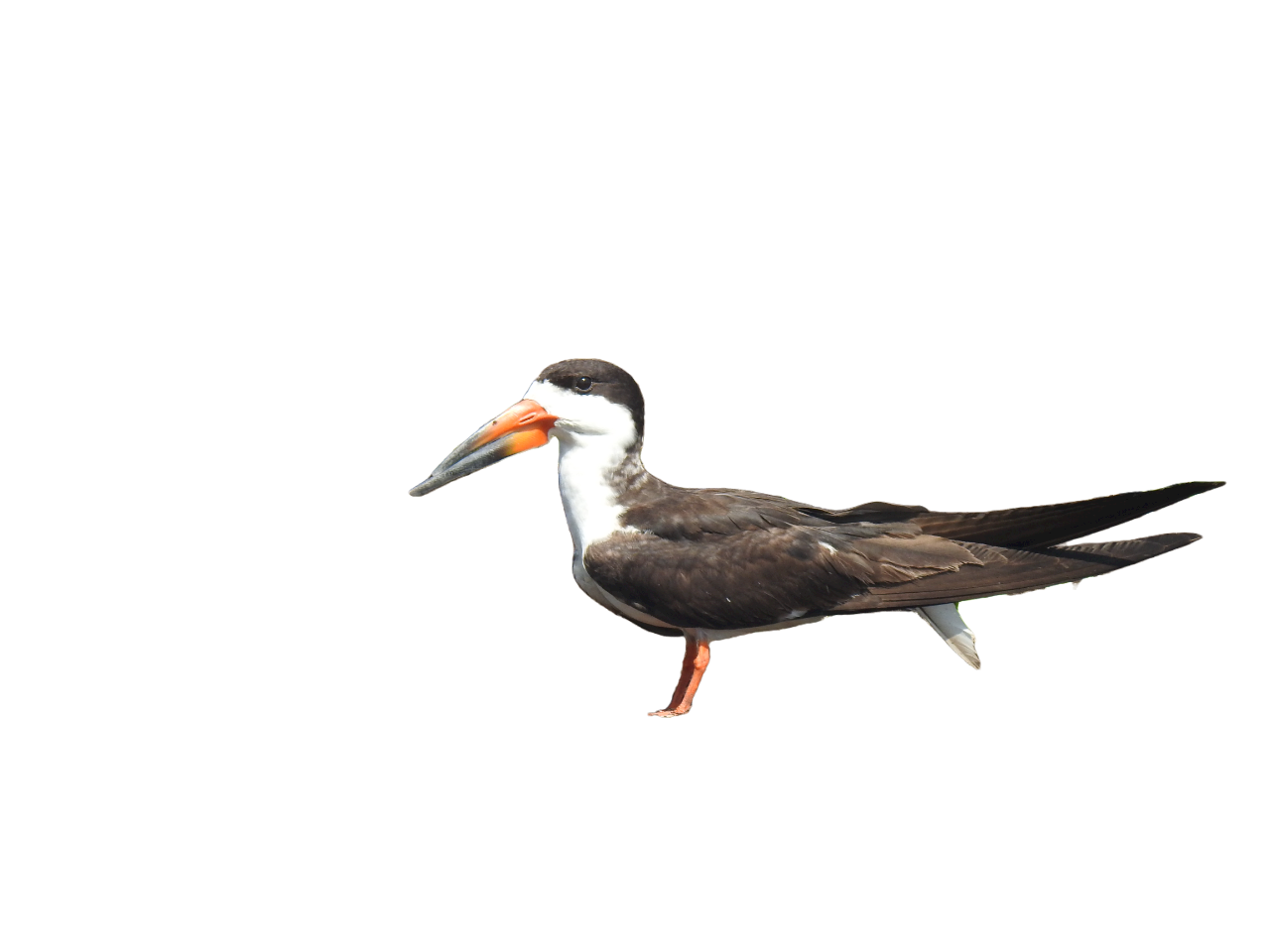 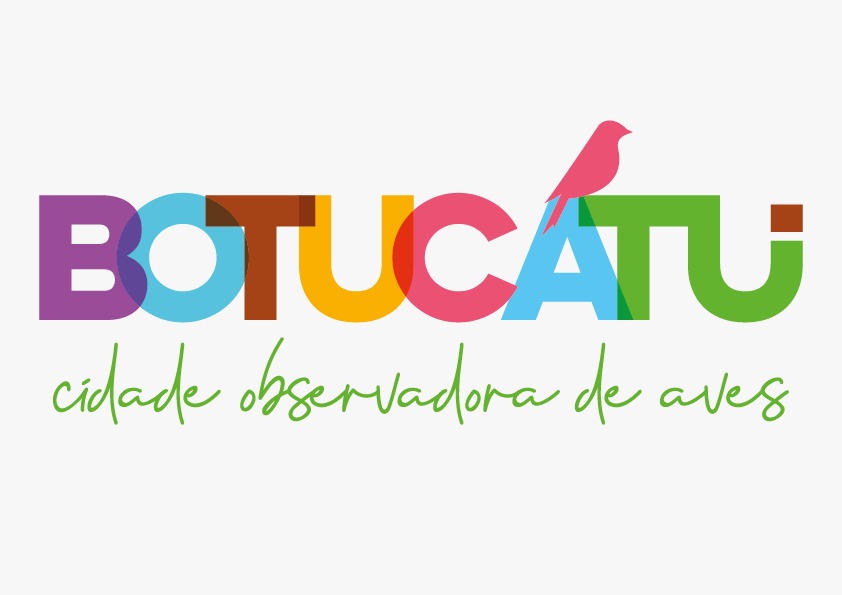 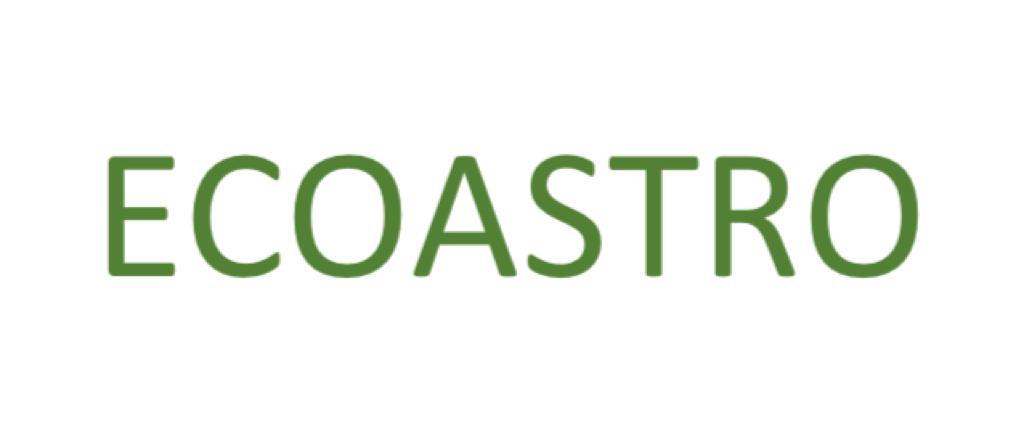 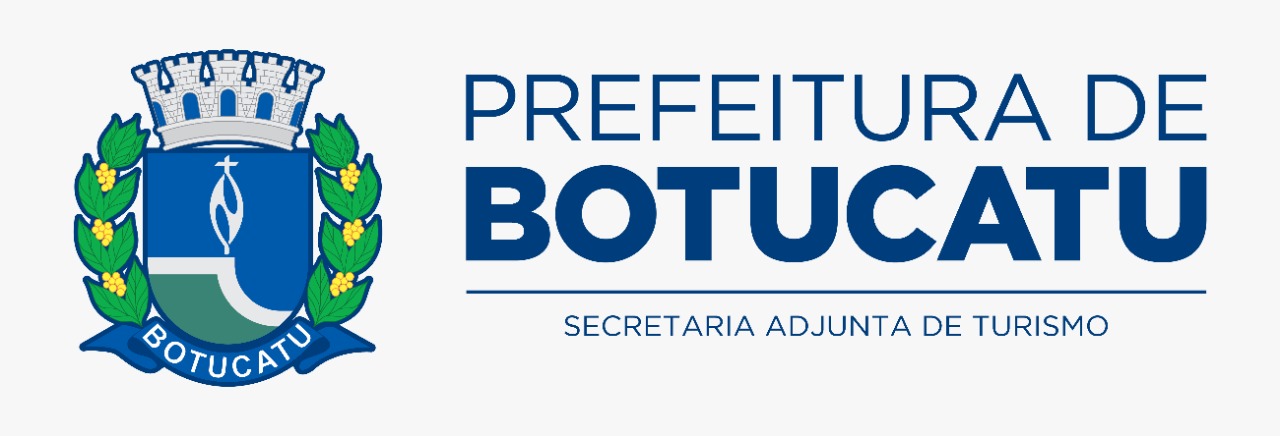 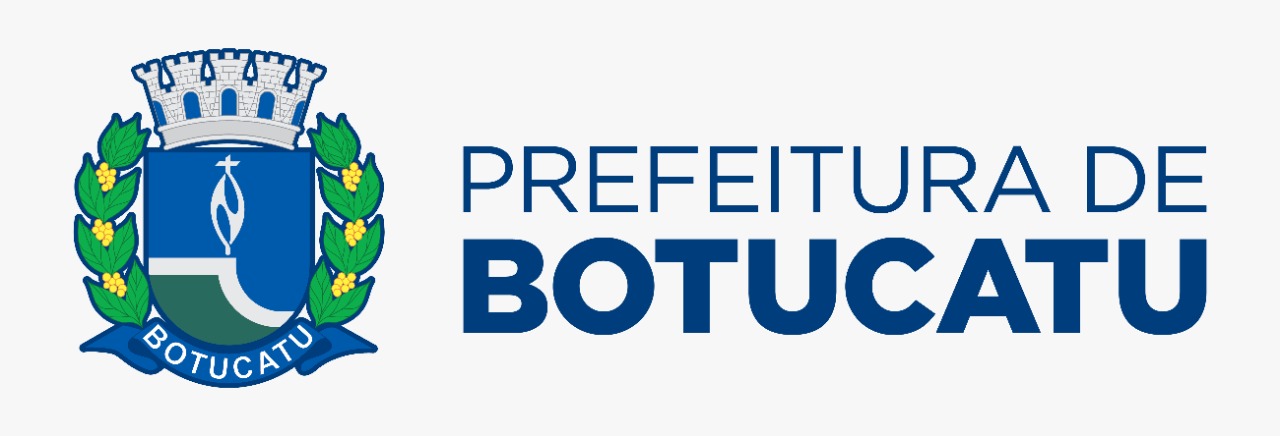